BÀI 9 : PHÂN TÍCH ĐA THỨC THÀNH NHÂN TỬ
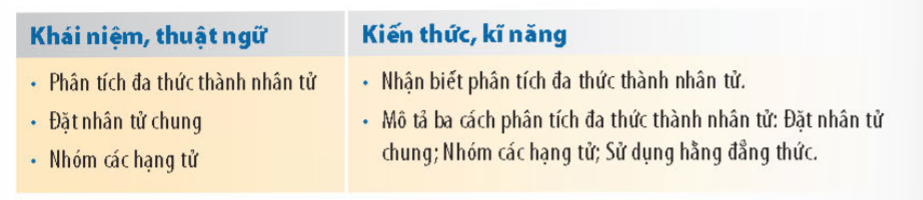 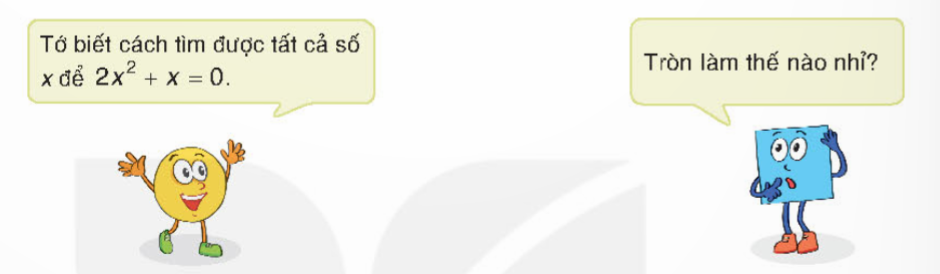 a.b + a.c = a.(b +c)
Với A, B, C là các biểu thức tùy ý:
.(B + C)
A
A.B + A.C =
TỔNG
TÍCH
PHÂN TÍCH THÀNH NHÂN TỬ
Phân tích đa thức thành nhân tử (hay thừa số) là biến đổi đa thức đó thành một tích của những đa thức
1. Phân tích đa thức thành nhân tử bằng cách đặt nhân tử chung
HĐ: Hãy viết đa thức x2 – 2xy thành tích của các đa thức, khác đa thức là số.
Giải:
.(x - 2y)
x2  - 2xy =
x
Phân tích đa thức thành nhân tử (hay thừa số) là biến đổi đa thức đó thành một tích của những đa thức
Quá trình này gọi là phân tích đa thức thành nhân tử
bằng phương pháp đặt nhân tử chung
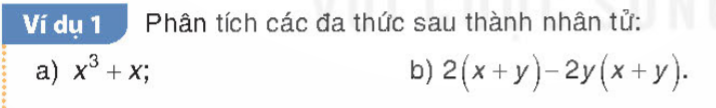 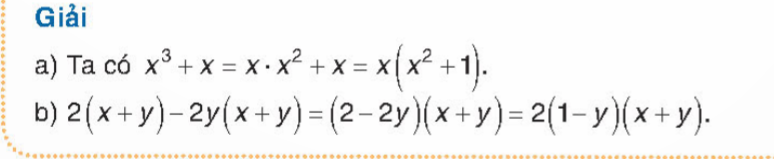 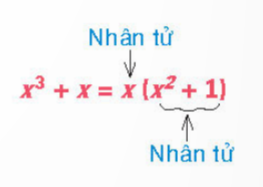 Quá trình này gọi là phân tích đa thức thành nhân tử
bằng phương pháp đặt nhân tử chung
1. Phân tích đa thức thành nhân tử bằng cách đặt nhân tử chung
Luyện tập 1: Phân tích đa thức sau thành nhân tử
                  a) 6y3  +  2y    
                  b) 4(x – y) – 3x(x – y)
Giải:
a) 6y3  +  2y
= 2y(3y2 + 1)
b) 4(x – y) – 3x(x – y)
= (x - y)( 4 - 3x)
1. Phân tích đa thức thành nhân tử bằng cách đặt nhân tử chung
Vận dụng  1: Giải bài toán mở đầu bằng cách phân tích 2x2 + x thành nhân tử.
Giải:
2x2  +  x = 0
 x(2x + 1) = 0
 x = 0 hoặc 2x + 1 = 0
Vậy x = 0 hoặc x = - 1/2
2. Phân tích đa thức thành nhân tử bằng phương pháp dùng hằng đẳng thức
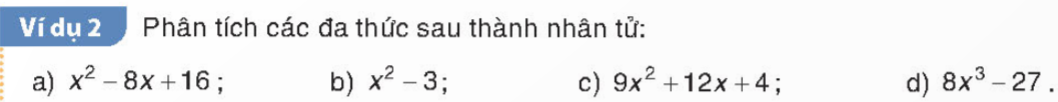 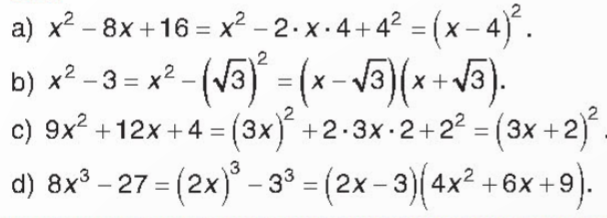 2. Phân tích đa thức thành nhân tử bằng phương pháp dùng hằng đẳng thức
Luyện tập 2:  Phân tích đa thức sau thành nhân tử
 a) (x + 1)2 – y2 
 b) x3 + 3x2 +3x +1
 c) 8x3 – 12x2 + 6x - 1
Giải:
a) (x + 1)2 – y2 = (x + 1 + y)(x + 1 – y)
b) x3 + 3x2 + 3x +1 = (x + 1)3
c) 8x3 – 12x2 + 6x – 1 = (2x)3 – 3.(2x)2.1 + 3.2x.12 - 13
= (2x – 1)3
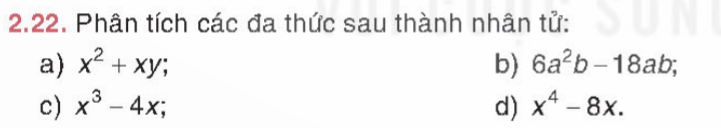 TIẾT 2
3. Phân tích đa thức thành nhân tử bằng cách nhóm hạng tử
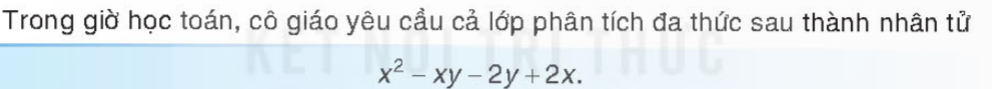 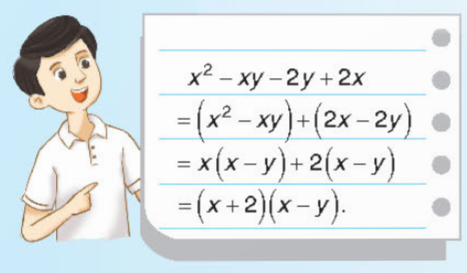 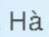 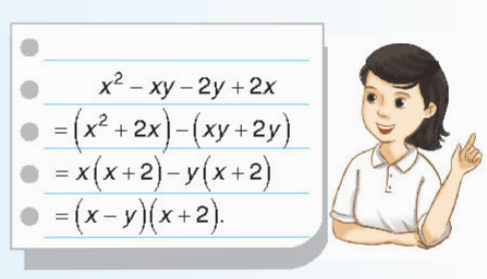 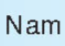 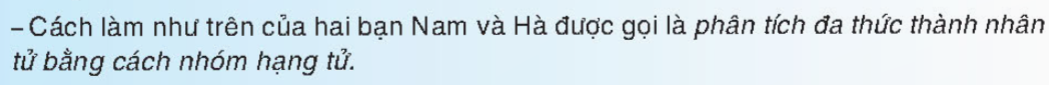 3. Phân tích đa thức thành nhân tử bằng cách nhóm hạng tử
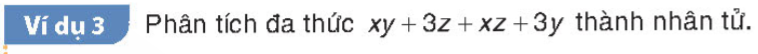 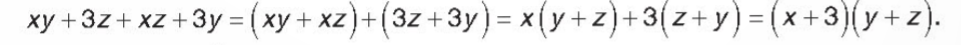 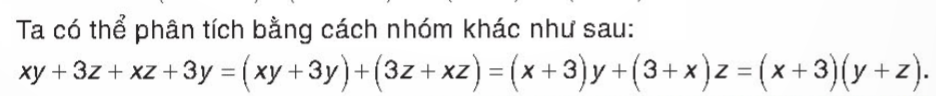 3. Phân tích đa thức thành nhân tử bằng cách nhóm hạng tử
Luyện tập 3:  Phân tích đa thức  2x2 – 4xy + 2y – x        thành nhân tử
Giải:
2x2 – 4xy + 2y – x = (2x2 – 4xy ) + (2y – x )
= 2x( x – 2y) – ( x – 2y)
= (x – 2y)(2x – 1)
Cách 2:  2x2 – 4xy + 2y – x = (2x2 –x ) - (4xy – 2y )
                                              = x(2x – 1) - 2y(2x – 1)
                                              = (x - 2y)(2x – 1)
3. Phân tích đa thức thành nhân tử bằng cách nhóm hạng tử
Vận dụng 2:  Tính nhanh giá trị của biểu thức
A = x2 + 2y – 2x – xy tại x = 2022; y = 2020
Giải:
A = x2 + 2y – 2x – xy
      = (x2 – 2x) – (xy – 2y)
      = x(x – 2) – y(x – 2)
      = (x – 2)(x – y)
Thay x = 2022; y = 2020 vào A ta được:
A = (2022 - 2)(2022 – 2020) 
    = 2020.2
    = 4040
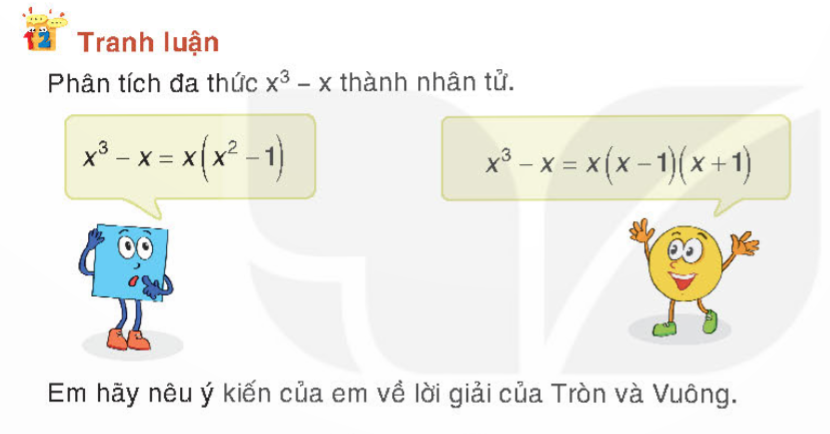 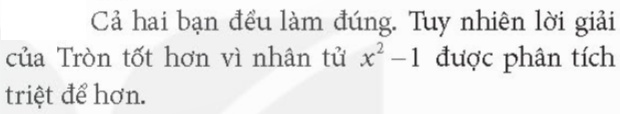 Bài 2.23
Phân tích các đa thức sau thành nhân tử
x2 – 9 + xy + 3y
b) x2y + x2 + xy – 1
Giải:
a) x2 – 9 + xy + 3y = (x2 – 9) + (xy + 3y)
                                  = (x + 3)(x – 3) + y(x + 3)
                                  = (x + 3)(x - 3 + y)
b) x2y + x2 + xy – 1 = (x2y + xy) +(x2– 1)
                                  = xy(x + 1) + (x - 1)(x + 1)
                                  = (xy + x – 1)(x + 1)
Bài 2.24
Tìm x biết:
x2 – 4x = 0
b) 2x3 – 2x = 0
Giải:
x2 – 4x = 0  x(x – 4) = 0
                         x = 0 hoặc x – 4 = 0
     Vậy x = 0 hoặc x = 4
b) 2x3 – 2x = 0  2x(x2 – 1) = 0
                          2x(x – 1)(x + 1) = 0
                          x = 0 hoặc x – 1 = 0 hoặc x + 1 = 0
     Vậy x = 0 hoặc x = 1 hoặc x = -1
Bài 2.25
Giải:
a) Biểu thức tính diện tích S của đường bao quanh mảnh vườn theo x và y là:
            S = x2 – (x – 2y)2
b) [x - (x – 2y)][(x+ (x – 2y)] = 2y( 2x – 2y)
                                                = 4y(x – y)
Khi x = 102m; y = 2m, ta có:
   S = 4.2.(102 – 2) = 800 (m2)
HƯỚNG DẪN VỀ NHÀ
1
Ghi nhớ kiến thức trong bài
2
Hoàn thành bài tập SGK, SBT
Chuẩn bị bài mới
3